GNSS elmélete és felhasználása
A helymeghatározás matematikai modelljei: Fázismérések feldolgozása különbségképzéssel. A ciklustöbbértelműségek feloldása.
A fázismérések feldolgozása
Két út áll előttünk:

 A szabályos hibákat modellezzük (pálya, műholdóra, ionoszféra, troposzféra), majd ezeket a pontos modelleket felhasználjuk a feldolgozások során (ismertnek tekintjük a közvetítőegyenletekben – esetleg becsüljük a koordinátákkal együtt)



 A szabályos hibákat – lehetőség szerint – kiejtjük (különbségképzés).
Nagypontosságú abszolút helymeghatározás – precise point positioning (PPP)
Erről később lesz szó!
Relatív helymeghatározás
Hosszú mérési időtartam esetén (1 nap), mindkét eljárással ugyanaz a pontosság érhető el (precíz pálya és órakorrekciók felhasználása esetén). Bernese <> GIPSY-OASIS
Relatív helymeghatározás rövid távolságon
Rövid távolságon (kb. 10-15 km):

 A légkör hatása ugyanúgy érvényesül a bázisállomáson, mint a rover vevőkön.

 Az ionoszféra okozta késleltetés kiejthető a relatív helymeghatározás esetén, így elegendő L1 frekvencián végzett észleléseket feldolgozni.
Követjük a korábban  felvázolt elvet:
Relatív helymeghatározás rövid távolságon
A szabályos hibákat tartalmazó közvetítőegyenletek az alábbi alakban írhatóak fel:
Brdc: 5ns -> 1,5m
Vagy röviden:
Relatív helymeghatározás rövid távolságon
Az egyszeres különbség:

Vonjunk ki egymásból két ugyanazon műholdra, ugyanazon időpontban, de különböző földi 
ponton végzett észlelésből származó fázistávolságot egymásból!
Relatív helymeghatározás rövid távolságon
Az egyszeres különbség tehát:
Vegyük észre: XB, YB, ZB ismert koordináták, ezért ezek az egyenlet bal oldalán találhatóak.
Röviden:
Relatív helymeghatározás rövid távolságon
Az egyszeres különbség tehát:
Ahol:
Az egyszeres különbségek előnye, hogy a műholdóra korrekciók, illetve az ismeretlen műhold órahibák kiesnek.
Relatív helymeghatározás rövid távolságon
A kettős különbség:

A koordinátameghatározás általában a kettős különbségek felhasználásával zajlik. 

Kettős különbséget úgy állíthatunk elő, ha két azonos időpontra, de eltérő műholdra  vonatkozó egyszeres különbséget kivonunk egymásból. Így kiejthetjük a vevőóra hiba hatását.
Relatív helymeghatározás rövid távolságon
A kettős különbség tehát:
Ahol:
Relatív helymeghatározás rövid távolságon
A kettős különbségek felhasználása esetén:

 N műholdra végzett észlelés esetén (N-1) összevont ciklustöbbértelműséget kell meghatároznunk.

 Így min. (N-1)+3 ismeretlenünk van, amelyre (N-1) egyenletet tudunk felírni. -> több epocha együttes kiegyenlítése szükséges.

 Követelmény a műholdak folytonos észlelése (ne legyen lehetőleg ciklusugrás), így két epochából már 2(N-1) egyenletünk van, míg az ismeretleneink száma nem növekedett (statikus mérés esetén).

- Hogyan deríthetjük ki, hogy volt-e ciklusugrás? – Hármas különbségek!
Ciklusugrások keresése – a hármas különbségek
A hármas különbség:

A hármas különbség két eltérő időpontban meghatározott kettős különbség különbségeként definiálható.
A hármas különbség tehát:
Ciklusugrások keresése – a hármas különbségek
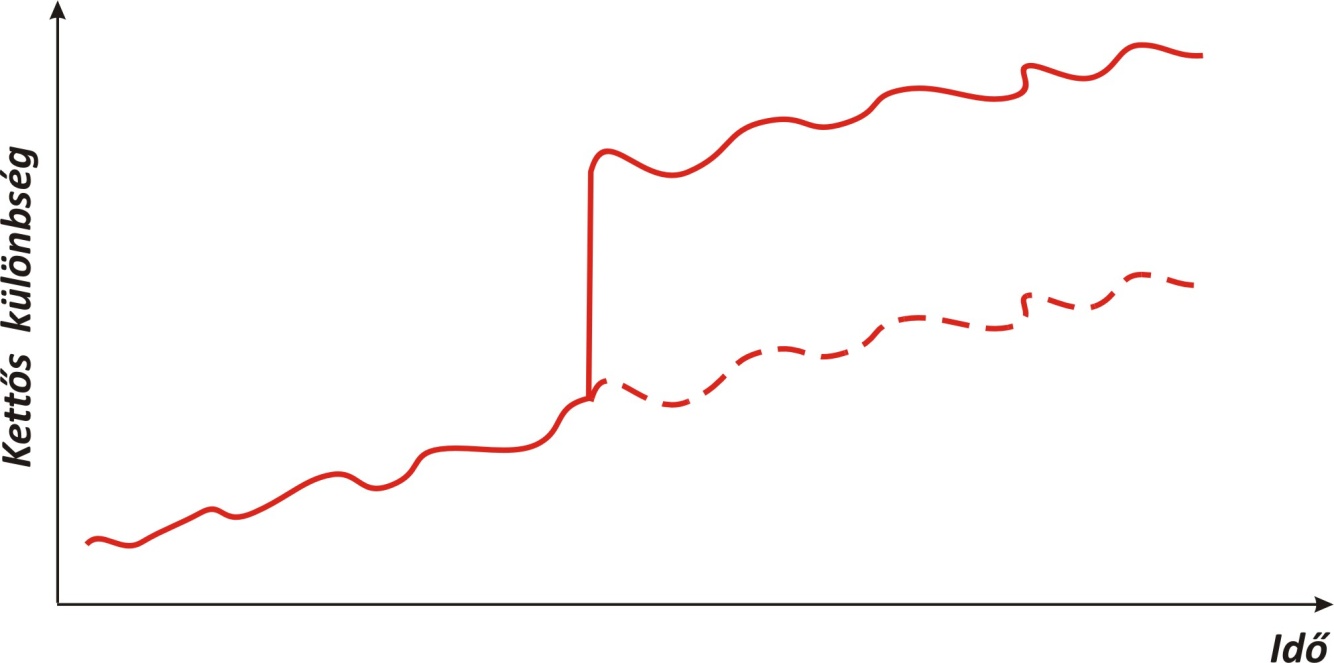 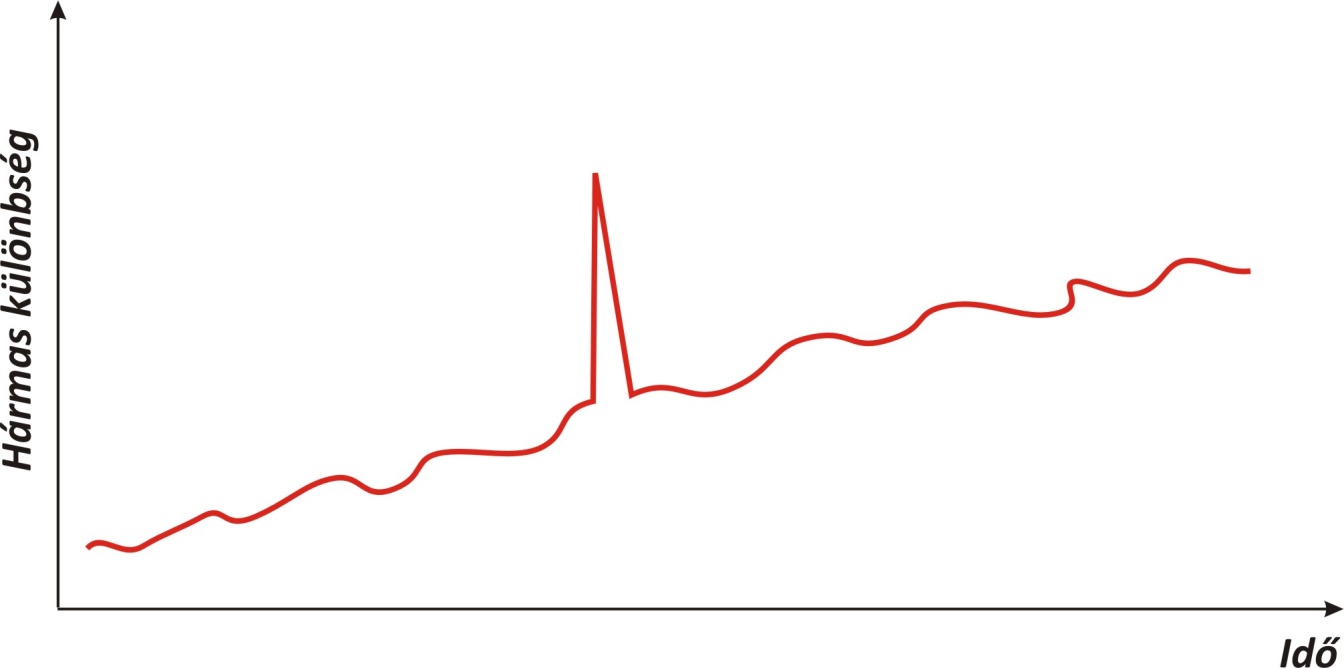 Relatív helymeghatározás nagyobb távolságokon
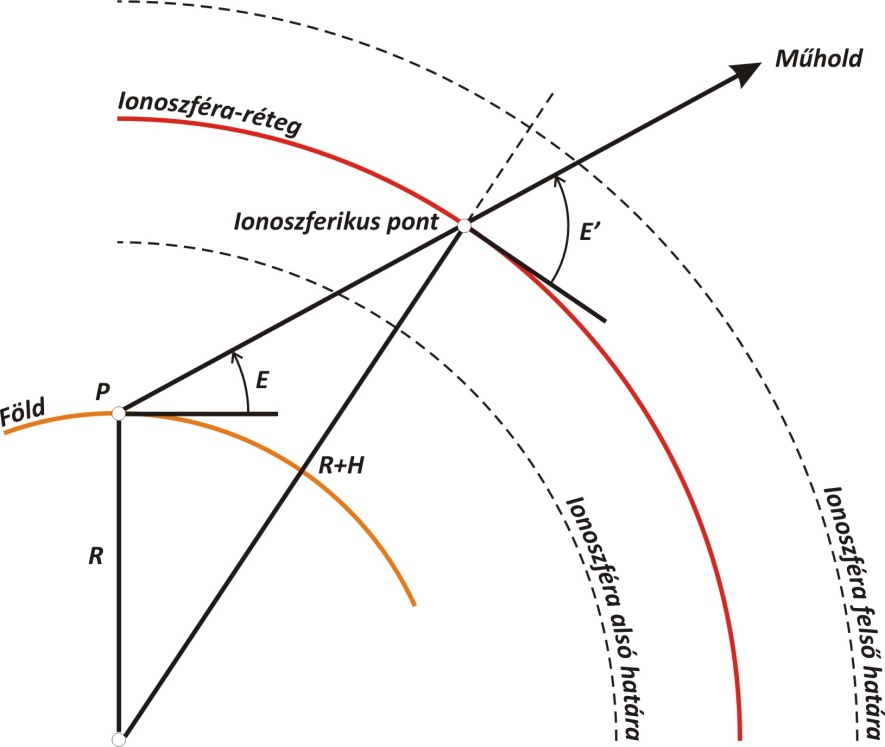 Az ionoszféra hatása már a nagy távolságokon nem küszöbölhető ki, emiatt a ciklustöbbértelműségek már nem oldhatók fel egész számként.
1. megoldás: az ionoszféra modellezése erre alkalmas polinommal
Az ionoszféra hatása a kettős különbségekre:
Ionoszferikus pont zenitszöge, földrajzi szélessége és a Nap óraszöge
Relatív helymeghatározás nagyobb távolságokon
2. megoldás: kétfrekvenciás mérésekkel – kihasználva az ionoszféra frekvenciafüggő hatását – a mérések megfelelő kombinálásával a hatás kiküszöbölhető.
Induljunk ki a fázistávolságokra felírt közvetítő egyenletekből:
Vagy röviden:
Relatív helymeghatározás nagyobb távolságokon
Osszuk le mindkét oldalt l1-el, illetve l2-vel (az órahibáktól most eltekintünk, azokat tudjuk a különbségképzéssel kezelni):
Vonjuk ki L2 fázistávolságot L1 fázistávolságból, majd szorozzuk be mindkét oldalt                    -el:
Relatív helymeghatározás nagyobb távolságokon
Az egyenlet bal oldala:
Az egyenlet jobb oldala:
Relatív helymeghatározás nagyobb távolságokon
A két oldalt együtt felírva eljutunk az ún. wide-lane lineáris kombinációhoz:
Amely röviden:
A ciklustöbbértelműség:
Továbbra is egész!
A hullámhossz:
Relatív helymeghatározás nagyobb távolságokon
A wide-lane lineáris kombináció (L5):
Zajosabb, mint az L1 és L2 mérések;





 nem ionoszféra mentes lineáris kombináció;





 a hosszabb hullámhossz miatt felhasználható a ciklustöbbértelműség megoldásának hatékonyság-növelésére (kétlépcsős megoldás).
Relatív helymeghatározás nagyobb távolságokon
Az ionoszféra-mentes lineáris kombináció (L3):
A wide-lane lineáris kombinációt osszuk el l2-vel:
Majd ehhez adjuk hozzá  az L1 fázistávolságokat l1-el elosztva:
Majd az összeget szorozzuk be                             -el
Relatív helymeghatározás nagyobb távolságokon
Az így kapott egyenlet bal oldala:
Relatív helymeghatározás nagyobb távolságokon
Az így kapott egyenlet jobb oldala:
Átrendezve:
Relatív helymeghatározás nagyobb távolságokon
Összegezve az ionoszféra mentes lineáris kombinációk egy változatához jutunk:
Relatív helymeghatározás nagyobb távolságokon
A megoldás menete:

 alakítsuk ki a wide-lane lineáris kombinációt (L5), mely hullámhossza kb. 86cm;

 modellezzük az ionoszféra hatását valamilyen modellel, majd oldjuk meg a wide-lane ciklustöbbértelműséget;

 ezt követően alakítsuk ki az ionoszféra mentes (L3) lineáris kombinációt;

 ismerve az NWL ciklustöbbértelműséget, meghatározhatjuk az NL1 ciklustöbbértelműséget (itt az ionoszféra hatása nem jelentkezik);

 (Végezetül az NL2 ciklustöbbértelműséget meghatározhatjuk az NWL és NL1 ismeretében.)
A ciklustöbbértelműség feloldásának menete
Problémák: 

a műholdak, a vevők hardverkésései, órahibái miatt a fázismérések esetében a ciklustöbbértelműség nem egész szám;

A fent említett hibahatásokat nem ismerjük, de különbségképzéssel ki tudjuk küszöbölni;

Ezt követően felhasználhatjuk a kettős különbségek közvetítő egyenleteit a ciklustöbbértelműségek (és a koordináták) megoldására;

Ha meghatároztuk a ciklustöbbértelműség értékeit (L1, L2), akkor ezeket felhasználva a ciklustöbbértelműségeket az egész számok halmazán kell megkeresnünk. Ezt hívják ciklustöbbértelműség feloldásnak.

Erre számos technika áll rendelkezésre, közös bennük, hogy valamiféle keresési/optimalizálási eljáráson alapulnak.
A ciklustöbbértelműség feloldásának menete
Nézzünk egy példát, írjuk fel a wide-lane lineáris kombinációk kettős különbségét:
Ionoszféra hatását modellezni kell!
A Wide-lane ciklustöbbértelműségek megoldhatóak (jó a priori koordináták).
Pl. hármas különbségek megoldásából
A ciklustöbbértelműség feloldásának menete
A wide-lane ciklustöbbértelműségek feloldása egész számként, majd az ionoszféra mentes lineáris kombináció megoldása (ismét jó előzetes koordinátákkal):
Itt is a kettős különbségeket felhasználva kiejthető a vevő és a műhold órahiba, és a pályahiba is, valamint az ionoszféra. Mivel NWL már ismert az előbbiekből, NL1 meghatározható.
A kiegyenlítésből kapott előzetes értékek alapján az NL1 ciklustöbbértelműséget fel tudjuk oldani egész számként.
NL1 és NWL ismeretében az NL2 már számítható.
A ciklustöbbértelműség feloldásának módszerei
Hogyan oldhatjuk fel a ciklustöbbértelműséget egész számként?
Kiinduló értékek pl. legkisebb négyzetek módszerével végrehajtott kiegyenlítésből, majd az így kapott információkból meghatározható(?) az egész számú ciklustöbbértelműség.
Módszerek:
 kerekítés; 
 keresés;
 szigma;
 és még számos egyéb módszer (pl. LAMBDA, FARA, stb.)
Kerekítés
Ez a leggyengébb módszer, általában nem is használják.

A lényege, hogy a valós számként meghatározott ciklustöbbértelműségeket egyszerűen a legközelebbi egész számra kerekítjük.

Problémák:

 A mérésekben található hibák torzíthatják a becsléseket;

 Figyelmen kívül hagyjuk a kiegyenlítésből származó kovariancia-információkat.
Keresés
Legyen p a kiegyenlítésből származó (valós) ciklustöbbértelműségek értéke:
Legyen Q a kiegyenlítésből származó kofaktor mátrix, és
az a posteriori varianciafaktor
Számítsuk ki egy tetszőleg ciklustöbbértelműség középhibájá, illetve két ciklustöbbértelműség különbsége középhibáját:
Keresés
A középhibák ismeretében alkossunk egy adott konfidenciaszinthez tartozó Student-eloszlás alapján egy konfidenciaintervallumot:
Állítsuk elő az egész számokat tartalmazó ciklustöbbértelműség vektorokat, amelyek minden olyan lehetséges kombinációt tartalmaznak, amelyek kielégítik a fenti egyenleteket:
A különböző vektorokat felhasználva, újra elvégezzük a kiegyenlítést (most már a vektorokban található egész értékekkel, mint rögzített értékekkel).
Keresés
Ezáltal minden egyes vektorhoz előáll a kiegyenlítést jellemző középhiba,  vagy variancia:
Az a ciklustöbbértelműség vektor lesz az elfogadott megoldás, amely a legkisebb középhibát adja, hacsak:
A középhiba nagyságrendekkel nagyobb, mint az a priori érték, vagy valamilyen referencia érték;

 van még legalább egy olyan p vektor, amelyre a kapott s értékek közel azonosak.
Referencia variancia			Ratio
Vagy az összes ciklustöbbértelműséget feloldja, vagy egyiket sem!
Szigma módszer
Legyen p a kiegyenlítésből származó (valós) ciklustöbbértelműségek értéke:
Legyen Q a kiegyenlítésből származó kofaktor mátrix, és
az a posteriori varianciafaktor
Számítsuk ki egy tetszőleg ciklustöbbértelműség középhibájá, illetve két ciklustöbbértelműség különbsége középhibáját:
Tegyük sorrendbe az összes ciklustöbbértelműséget saját középhibájuk szerint (növekvő sorrend).
Szigma módszer
Egy iterációs lépésben maximálisan Nmax ciklustöbbértelműséget oldunk fel oly módon, hogy a ciklustöbbértelműség értékét a legközelebbi egész számra kerekítjük, amennyiben:

 a ciklustöbbértelműség középhibája kisebb, mint egy előre meghatározott határérték;

 a megfelelő konfidenciaszinthez tartozó konfidenciaintervallumba (lásd a keresés módszernél) pontosan egyetlen egész szám található.


Az iterációs lépések addig folytatódnak, míg:

 Minden ciklustöbbértelműséget sikerült feloldani;

 az utolsó iterációs lépésben már egyetlen ciklustöbbértelműséget sem sikerült feloldani.
Nem kell, hogy minden ciklustöbbértelműség fel legyen oldva!
Köszönöm a figyelmet!